Transformering;fra lovtekst og andre rettskilder til programkode
Dag Wiese Schartum
Fra saksorientert til systemorientert fortolkning
Tradisjonell fortolkning er saksorientert; en tar stilling til de fortolkningsspørsmål som hver enkeltsak reiser
Ved utvikling av rettslige beslutningssystemer må en i stedet ta utgangspunkt i hva det planlagte systemet krever
Er bl.a. avhengig av automatiseringsnivå mv.
Kan være vanskelig å kartlegge alle mulige fortolkningsspørsmål knyttet til rettskildene
Generelle analysemåter knyttet til systemutvikling (informasjons- og prosessanalyse mv)
Bruke mange enkeltsaker (gir ikke fullstendig analyse)
Etablere utgangspunkt på basis av et begrenset rettskildebilde (lov, forskrift, eventuelt lovforarbeider)
Utvide analysen til slutt
variable
faste
Relevante
opplysninger som beslutn-ingsgrunnlag
Operasjoner
Oversikt over hovedelementene i en automatisert rettslig beslutningsprosess
Uriktige opplysn. => uriktige vedtak
Enkeltvedtak
 aritmetiske
 logiske
+, -, /, * etc
Uriktige operasjoner 
=> uriktige vedtak,
AND, OR, NOT, , <, >,  etc
Fra rettskilde til rettsregel, strukturert i behandlingstrinn
Aktuelle rettskildetyper i utviklingsarbeidet
Lover
Forskrifter
Stortingets plenumsforslag
EUs direktiver og forordninger
Lovforarbeider
Internasjonale traktater og konvensjoner
Rettsavgjørelser
Forvaltningsinterne regler (generelle instrukser og retningslinjer om rettsanvendelse og skjønnsutøvelse)
Forvaltningens presedensavgjørelser
Avgjørelser i eksterne klageorganer
Uttalelser fra Sivilombudsmannen
Uttalelser fra Justisdepartementets lovavdeling
Rettsoppfatninger i juridisk litteratur
Avtaler
Standarder
Programkode fra andre relevante beslutningssystemer
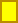 Kan gjelde ulike behandlings-
trinn i enkeltsaksbehandling
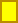 Formelle inngangs-
kriterier
Materielle inngangs-
kriterier
Vurderinger
i samsvar med
rettskilde-
prinsippene
Rettsregler
Vedtaksbeskrivelser
Fra saksorientert til
systemorientert
fortolkning
Rettsfaktum (hvis)
Komplekst eller enkelt
Spesifisering i to faser: i) komplett og ii) forenklet rettskildebruk
Rettsfølge (så)
Mulige grunner til ikke å transformere
Bestemmelsene inneholder skjønn
Ressursinnsatsen er for stor sett i forhold til gevinsten (jf. særlig bruksfrekvens)
Bestemmelsene forventes å bli opphevet eller vesentlig endret
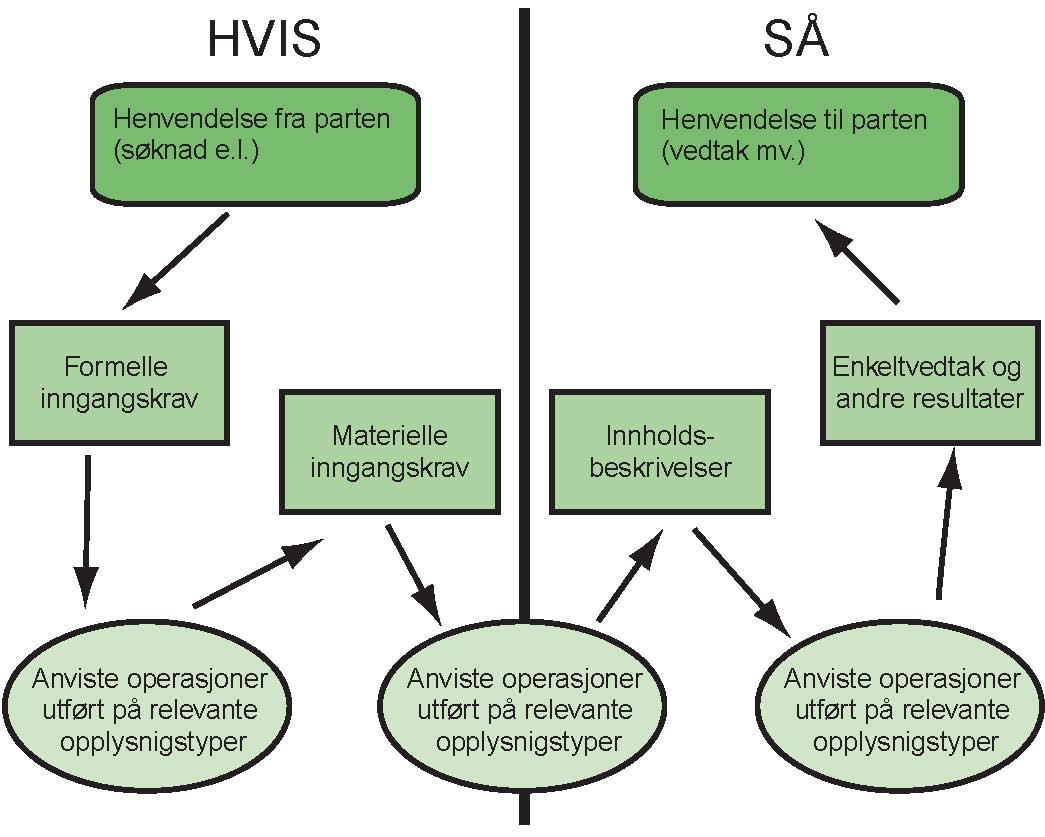 Inndeling av rettsreglene etter behandlingstrinn (jf. figuren ovenfor)
Inndeling av rettsreglene  etter hvem reglene gjelder (hva gjelder alle parter, hva gjelder for særskilte grupper?)
Utlede rettsreglene med utgangspunkt i informasjons- og prosessanalyser
Neste forelesning (13.3) vil handle om disse punktene
Rettslig kravspesifisering
Rettslig informasjonsanalyse
   Som regel mest jus i denne delen av analysen
Hvilke fakta/data er relevante i hht. rettskildene?
Hvordan skal de begreper som beskriver fakta/data forstås?
Tilsvarer denne forståelsen av fakta/data som finnes tilgjengelig i maskinlesbar form?
Rettslig prosessanalyse
   Ofte relativt lite jus i denne delen av analysen
Hvordan må fakta/data bli behandlet for å nå frem til et rettsriktig resultat?
I hvilken grad kan behandlingen forstås som utførelse av logiske og aritmetiske operasjoner?